Class 3Ethics
Keith A. Pray
Instructor
socialimps.keithpray.net
9/5/13
© 2013 Keith A. Pray
1
[Speaker Notes: Here’s the title slide. Excited again, aren’t you? You should be.]
Overview
Review
Ethics
Imaginary Societies
Assignment
9/5/13
© 2013 Keith A. Pray
2
Logistics
Email both the TA and me, you’ll get a quicker response
New reading guide posted:
http://socialimps.keithpray.net/assignments/reading-guidelines/
IP Guest Speaker will visit last day of class
9/5/13
© 2013 Keith A. Pray
3
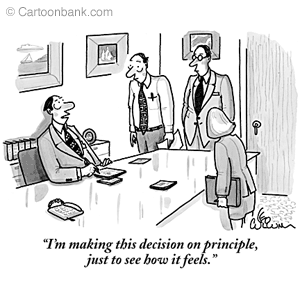 © The New Yorker Collection 2003 Leo Cullum from cartoonbank.com. All rights reserved.
9/5/13
© 2013 Keith A. Pray
4
[Speaker Notes: Professional Ethics (Quinn text uses same)]
My Reading Notes
pp. 57 “commonly accepted values” = appeal to the people fallacy?
pp. 59 Does mention of Hitler invalidate the argument? - Mike Godwin
pp. 60 “Instincts were learned…”?
pp. 61 What should we find out before taking the results of the study seriously?
pp. 62 2.3.2-2. “One approach…” is this what the study on the previous page did?
pp. 68 2.5.2-1 Form of many/any fallacy? 1 (easy) 2 (difficult) Contradiction?
pp. 69. 2.5.2-3 There’s no expectation the doctor’s practice would suffer? 2.5.2-4 the bell tolls for thee.
pp. 71 Is it wrong to make people in distress give promises? How is 2nd form same as 1st?
pp. 74 3 Mommy issues?
pp. 79 3 “Doing the right thing” is what an ethical theory should help decide.
pp. 83 Insurance companies do it.
pp. 88 Why not a fixed % instead of fixed amount?
pp. 89 2.9.4-1 “individualism” contrary to Dalton Conley in Ch. 1 interview?
pp. 90 Do other theories explain morally correct civil disobedience?
pp. 91 “… mother’s right to privacy…”?
pp. 93 do most states have anti-texting while driving laws now?
pp. 106 “…everyone…become…programmer” – Why is this an ethical issue?
9/5/13
© 2013 Keith A. Pray
5
[Speaker Notes: Difference between plagiarism and misuse of sources?
Deliberate attempt to conceal source versus failure to use quotes and citations correctly.]
Quiz
For Scenario 4 in Section 2.1.2 answer if you should recommend release of the product next week and provide justification (list of premises acceptable) from the perspective of (just pick one):
Kantian
Act Utilitarian
Rule Utilitarian
Social Contract Theory
9/5/13
© 2013 Keith A. Pray
6
Rights
Where do they come from?
What are they?
“Life, liberty, and property” – Locke.
“Life, liberty, and the pursuit of happiness” – Jefferson.
Others?
9/5/13
© 2013 Keith A. Pray
7
[Speaker Notes: God? Society? Government?
Privacy? Due process?]
Rights
How does one acquire a specific right?
E.g. ownership?
9/5/13
© 2013 Keith A. Pray
8
[Speaker Notes: Turning natural resources into personal property.]
Distinctions
Actions: Right, wrong, OK.
Types of rights
Negative (liberties)
Positive (claim-rights)
Harm vs. wrong
“No harm, no foul”?
9/5/13
© 2013 Keith A. Pray
9
[Speaker Notes: Actions can be ethically mandatory, prohibited or acceptable.
Positive: someone else has to do something.
Harming someone else may be unavoidable.
Examples?]
Ethics - Class Discussion
Where do different people get their ethical principles?
What are some of these principles?
Various levels.
Things that are right and wrong.
Ways to decide if something is right or wrong.
9/5/13
© 2013 Keith A. Pray
10
Why Ethics?
Why does society care about ethics?
Why do individuals care about ethics?
Is it just following your conscience?
Is it just a matter of personal choice?
9/5/13
© 2013 Keith A. Pray
11
[Speaker Notes: Well-functioning society. E.g. perjury laws in US.
Trust, honesty.
Guide to what to do.
Depends on your values.
‘Do the right thing.’ 
Based on belief that people: Are rational, Make free choices]
Ethical Views
Deontological Theories
A.k.a. nonconsequentialist
Consequentialist Theories
Social Contract Theory
Establishment of a set of moral rules to govern relations among citizens
Government capable of enforcing the rules
Virtue/Character Based Theory
9/5/13
© 2013 Keith A. Pray
12
[Speaker Notes: Deontological (Greek deon = duty)
Emphasizes duty and absolute rules to be followed whether they lead to good or bad consequences. 
Kant often primary example.
Rules should apply to everyone.
Good rules intrinsically follow logic. Follow reason not emotion to make decisions.
Treat people as an ends, not solely as a means. Respect for persons.]
Ethical Views
Deontological Theories
A.k.a. nonconsequentialist
Consequentialist Theories
Social Contract Theory
Establishment of a set of moral rules to govern relations among citizens
Government capable of enforcing the rules
Virtue/Character Based Theory
9/5/13
© 2013 Keith A. Pray
13
[Speaker Notes: Consequentialist
Main example is Utilitarianism.
Increase aggregate utility or happiness. How to measure?
Applies to individual actions.
Rule utilitarianism versus Act utilitarianism.

Watch out for theories going to far; violating rights of a few for the “good” of the many. (Utilitarianism)]
Ethical Views
Deontological Theories
A.k.a. nonconsequentialist
Consequentialist Theories
Social Contract Theory
Establishment of a set of moral rules to govern relations among citizens
Government capable of enforcing the rules
Virtue/Character Based Theory
9/5/13
© 2013 Keith A. Pray
14
[Speaker Notes: Social Contract Theory

Decides a moral rule is ethical if rational people would collectively accept it as binding because it benefits society.
Uses rights as basis, explains people’s selfishness in absence of common agreement, analysis of moral issues regarding people and government.
Did we explicitly agree to the contract? Characterization of actions can change outcome of analysis, does not solve conflicting rights, possibly unjust to those unable to uphold their side of the contract
From Wikipedia:
“Consent of the governed" is a political theory stating that a government's legitimacy and moral right to use state power is, or ought to be, derived from the people or society over which that power is exercised. This theory of "consent" is historically contrasted to the divine right of kings and has often been invoked against the legitimacy of colonialism. Following John Locke's notion of a nation of "free and equal" citizens, the Founders of the United States believed that consent of the governed was the only legitimate basis upon which one "free and equal" citizen could exercise legal authority over another -- otherwise neither equal could overcome the other.

Are laws based on ethics? No Are all laws ethical? Not necessarily.
Not liking a law doesn’t give you the right to disregard it.]
Ethical Views
Deontological Theories
A.k.a. nonconsequentialist
Consequentialist Theories
Social Contract Theory
Establishment of a set of moral rules to govern relations among citizens
Government capable of enforcing the rules
Virtue/Character Based Theory
9/5/13
© 2013 Keith A. Pray
15
[Speaker Notes: Character Based Theory

Stresses character development and moral education, not formalized rules.
What kind of person should I be?
Depends on homogeneous community standards for morality.
Plato and Aristotle, more recently by Alasdair MacIntyre.]
Utopias and Dystopias
Types:
Economic
Political
Technological
What makes it a utopia or dystopia?
Why do we create them?
Examples, real or fictional?
9/5/13
© 2013 Keith A. Pray
16
Assignment
1 page paper
From Chapter 9 In-class Exercises # 25.
Should the company produce the game?
Use the SWE Code Of Ethics as the basis for your argument.
The SWE Code of Ethics should not be the sole source for your premises.
9/5/13
© 2013 Keith A. Pray
17
Class 3 The End
Keith A. Pray
Instructor
socialimps.keithpray.net
9/5/13
© 2013 Keith A. Pray
18
[Speaker Notes: This is the end. The slides beyond this point are for answering questions that may arise but not needed in the main talk. Some slides may also be unfinished and are not needed but kept just in case.]
Ethics
What is it?
‘Do the right thing.’ 
Based on belief that people:
Are rational
Make free choices
9/5/13
© 2013 Keith A. Pray
19
Deontological Theories
Kant
Principle of universality
A.k.a. categorical imperative.
Base ethics on rationality, not emotion.
Treat people as ends, not means.
9/5/13
© 2013 Keith A. Pray
20
[Speaker Notes: Kant said that ethical rules are absolute, e.g. do not lie, even if it hurts someone else.]
Consequentialist Theories
Ethics based on consequences of actions or inactions.
John Stuart Mills’ utilitarianism.
“The needs of the many outweigh the needs of the few.”
--Mr. Spock, Star Trek II: The Wrath of Khan.
9/5/13
© 2013 Keith A. Pray
21
[Speaker Notes: Sins of omission and commission.
Increase utility (happiness).
Greatest good for greatest number.]
Ethics vs. Law
Not liking a law doesn’t give you the right to disregard it.
Unfairness is not necessarily unethical.
“Consent of the governed”
9/5/13
© 2013 Keith A. Pray
22
[Speaker Notes: Who agrees? Who disagrees? Why?
Can anyone give examples? 
From Wikipedia:
“Consent of the governed" is a political theory stating that a government's legitimacy and moral right to use state power is, or ought to be, derived from the people or society over which that power is exercised. This theory of "consent" is historically contrasted to the divine right of kings and has often been invoked against the legitimacy of colonialism. Following John Locke's notion of a nation of "free and equal" citizens, the Founders of the United States believed that consent of the governed was the only legitimate basis upon which one "free and equal" citizen could exercise legal authority over another -- otherwise neither equal could overcome the other.]
Law and Ethics
Are laws based on ethics?
Are all laws ethical?
9/5/13
© 2013 Keith A. Pray
23
[Speaker Notes: No and not necessarily.]
Can Theories Go Too Far?
Hurting self or others.
Trampling on rights.
9/5/13
© 2013 Keith A. Pray
24
[Speaker Notes: Sins of omission and commission.
Increase utility (happiness).
Greatest good for greatest number.]